Модуль 3: Протоколы и модели
Введение в сети v7.0 (ITN)
[Speaker Notes: Программа сетевой академии Cisco
Введение в сети v7.0 (ITN)
Модуль 3: Протоколы и модули]
Модуль 3: Протоколы и модели
Введение в сети 7.0 (ITN)
[Speaker Notes: Программа сетевой академии Cisco
Введение в сети v7.0 (ITN)
Модуль 3: Протоколы и модели]
Цели модуля
Название модуля : Протоколы и модели
Цель модуля : объяснить, как сетевые протоколы позволяют устройствам получать доступ к локальным и удаленным сетевым ресурсам.
[Speaker Notes: 3 – Протоколы и модели
3.0 – Введение
3.0.2 – Чему я научусь в этом модуле?]
Классная деятельность – Разработка системы связи
Разработать систему связи
Цели:
Объясните роль протоколов и организаций по стандартизации в обеспечении взаимодействия в сетевых коммуникациях.
[Speaker Notes: 3 – Протоколы и модели
3.0 – Введение
3.0.3 – Классная деятельность – Разработка системы связи]
3.1 Правила
[Speaker Notes: 3 – Протоколы и модели
3.1 – Правила]
«Правила» — Устройства в пузыре
В этом видео объясняются протоколы, которые устройства используют для определения своего места в сети и взаимодействия с другими устройствами.
[Speaker Notes: 3 – Протоколы и модели
3.1 – Правила
3.1.1 – Видео – Устройства в пузыре]
Правила Основы коммуникаций
Сети могут различаться по размеру и сложности. Недостаточно иметь соединение, устройства должны договориться о том, «как» общаться.
Любая коммуникация состоит из трех элементов:
Будет источник ( отправитель ).
Будет пункт назначения ( получатель ).
Будет существовать канал ( средство массовой информации ), который обеспечит путь коммуникации.
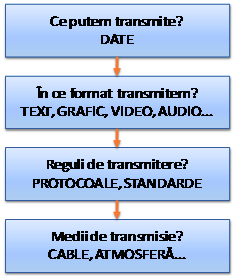 [Speaker Notes: 3 – Протоколы и модели
3.1 – Правила
3.1.2 – Основы]
Правила Протоколы Коммуникации
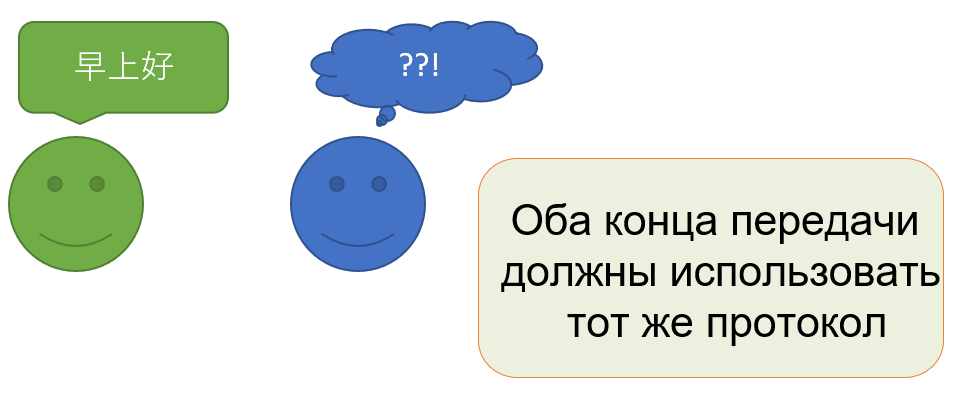 Все коммуникации регулируются протоколами.
Протоколы — это правила, которым будет следовать коммуникация.
Эти правила будут различаться в зависимости от протокола.
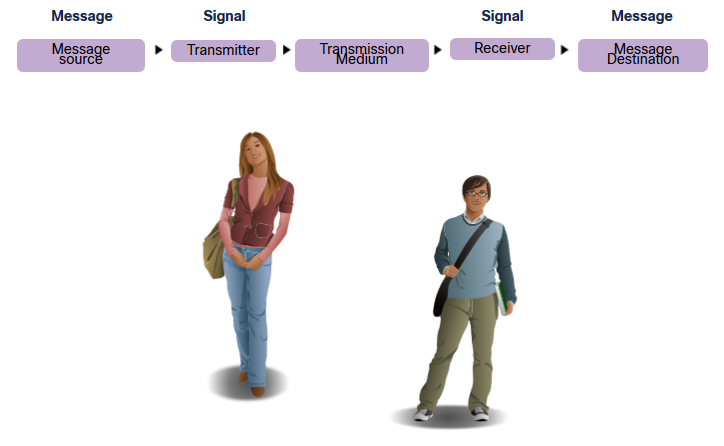 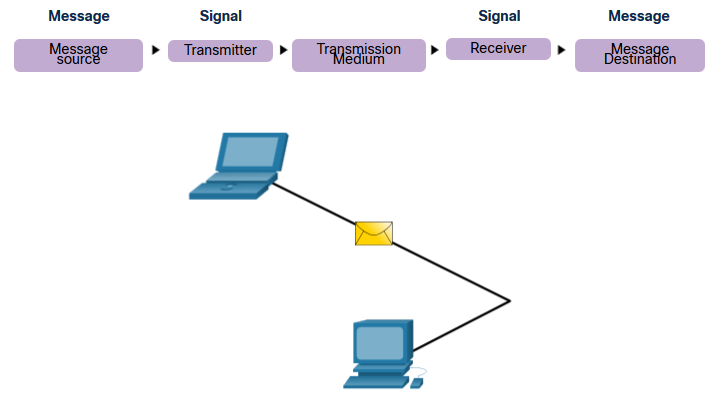 [Speaker Notes: 3 – Протоколы и модели
3.1 – Правила
3.1.3 – Протоколы связи]
Правила Правило Установления
Для регулирования разговора люди должны использовать установленные правила или соглашения.
Первое сообщение трудно читать, потому что оно не отформатировано должным образом. Второе показывает сообщение, отформатированное должным образом
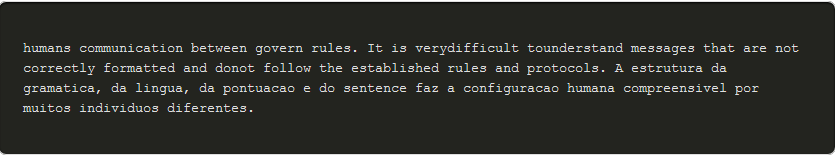 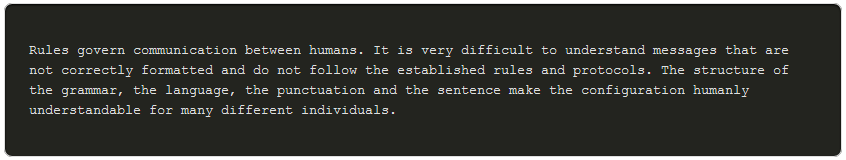 [Speaker Notes: 3 – Протоколы и модели
3.1 – Правила
3.1.4 – Установление правил]
Правила Установление правил (продолжение)
Протоколы должны учитывать следующие требования:
Идентифицированный отправитель и получатель
Общий язык и грамматика
Скорость и сроки доставки
Требования к подтверждению или признанию
[Speaker Notes: 3 – Протоколы и модели
3.1 – Правила
3.1.4 – Установление правил (продолжение)]
Требования к сетевому протоколу правил
Общие компьютерные протоколы должны быть согласованы и включать следующие требования:
Кодировка сообщения
Форматирование и инкапсуляция сообщений
Размер сообщения
Время сообщения
Варианты доставки сообщений
[Speaker Notes: 3 – Протоколы и модели
3.1 – Правила
3.1.5 – Требования к сетевому протоколу]
Правила кодирования сообщений
Кодирование — это процесс преобразования информации в другую приемлемую для передачи форму.
Декодирование меняет этот процесс на противоположный, чтобы интерпретировать информацию.
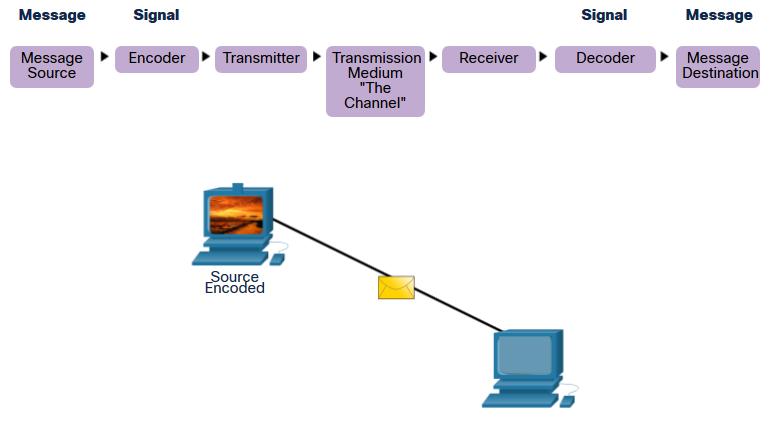 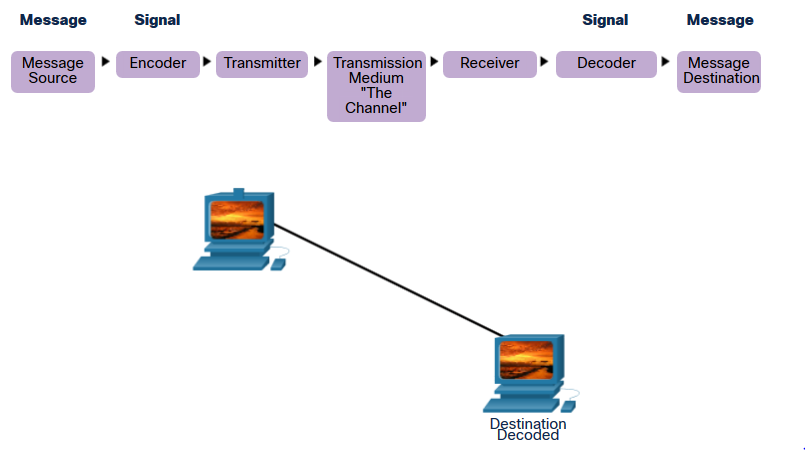 [Speaker Notes: 3 – Протоколы и модели
3.1 – Правила
3.1.6 – Кодировка сообщений]
Правила форматирования и инкапсуляции сообщений
При отправке сообщения необходимо использовать определенный формат или структуру.
Форматы сообщений зависят от типа сообщения и канала, который используется для доставки сообщения.
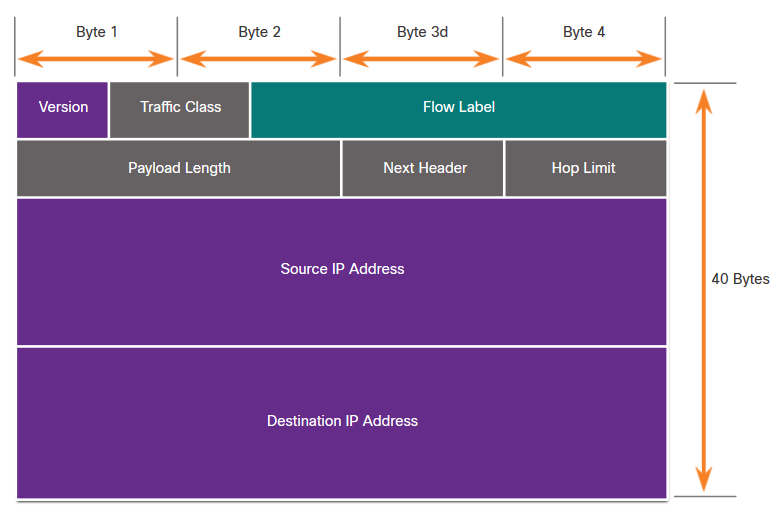 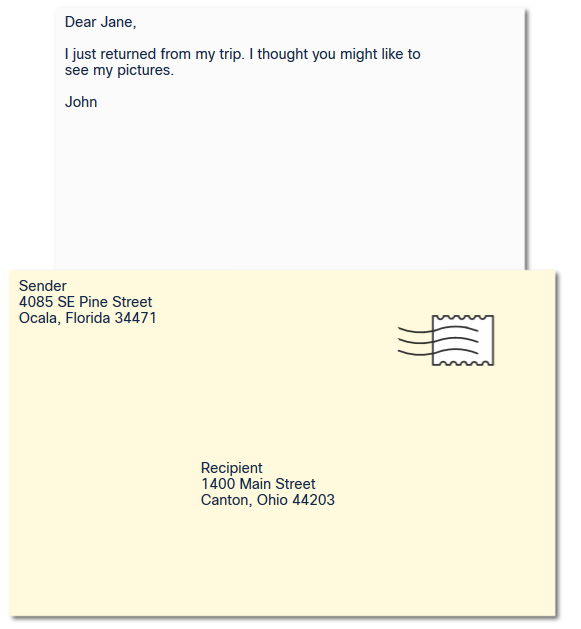 [Speaker Notes: 3 – Протоколы и модели
3.1 – Правила
3.1.7 – Форматирование и инкапсуляция сообщений]
Размер сообщения правил
Кодирование между хостами должно осуществляться в формате, соответствующем среде.
Сообщения, отправляемые по сети, преобразуются в биты
Биты кодируются в последовательность световых, звуковых или электрических импульсов.
Хост назначения должен декодировать сигналы, чтобы интерпретировать сообщение.
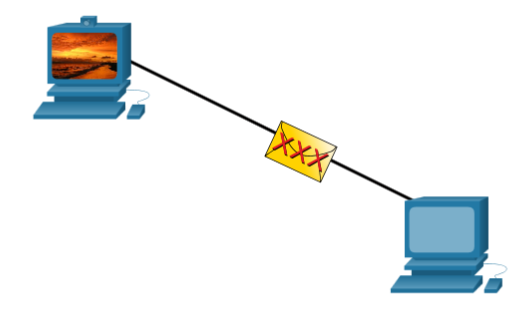 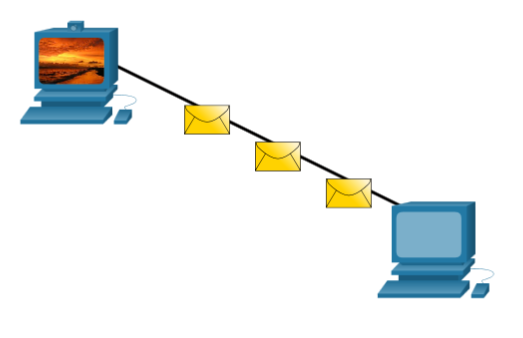 [Speaker Notes: 3 – Протоколы и модели
3.1 – Правила
3.1.8 – Размер сообщения]
Правила Сообщения Сроки
Время отправки сообщения включает в себя следующее:
Управление потоком — управляет скоростью передачи данных и определяет объем информации, которая может быть отправлена, а также скорость ее доставки.
Время ожидания ответа — управляет временем ожидания устройством, если оно не получает ответа от получателя.
Метод доступа — определяет, когда кто-то может отправить сообщение.
Могут быть различные правила, регулирующие такие проблемы, как «коллизии». Это когда более одного устройства отправляют трафик одновременно и сообщения становятся поврежденными.
Некоторые протоколы являются упреждающими и пытаются предотвратить коллизии; другие протоколы являются реактивными и устанавливают метод восстановления после возникновения коллизии.
[Speaker Notes: 3 – Протоколы и модели
3.1 – Правила
3.1.9 – Время сообщения]
Правила Варианты доставки сообщений
Доставка сообщений может осуществляться одним из следующих способов:
Unicast – коммуникация один на один
Многоадресная рассылка – один ко многим, обычно не всем
Трансляция – один для всех

Примечание: Широковещательные рассылки используются в сетях IPv4, но не являются опцией для IPv6. Позже мы также увидим « Anycast » как дополнительную опцию доставки для IPv6.
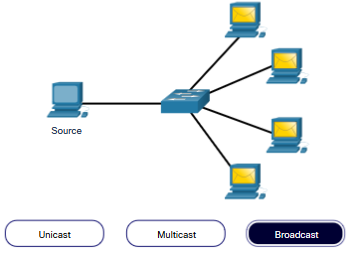 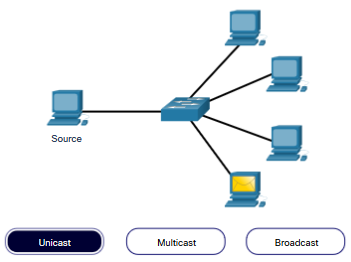 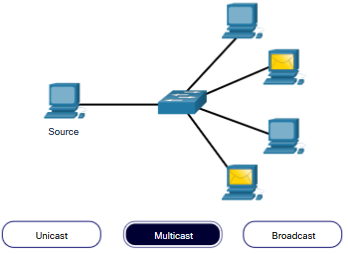 [Speaker Notes: 3 – Протоколы и модели
3.1 – Правила
3.1.10  – Варианты доставки сообщений]
Правила Примечание о значке узла
В документах может использоваться значок узла, обычно круг, для представления всех устройств.
На рисунке показано использование значка узла для вариантов доставки.
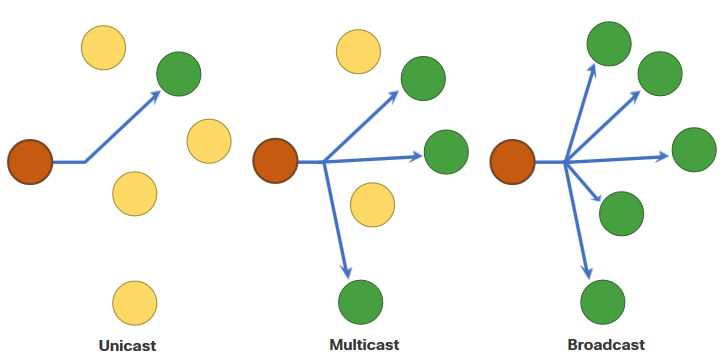 [Speaker Notes: 3 – Протоколы и модели
3.1 – Правила
3.1.11  – Примечание о значке узла
3.1.12 – Проверьте свое понимание – Правила]
3.2 Протоколы
[Speaker Notes: 3 – Протоколы и модели
3.2 – Протоколы]
Протоколы Обзор сетевых протоколов
Сетевые протоколы определяют общий набор правил.
Может быть реализовано на устройствах:
Программное обеспечение
Аппаратное обеспечение
Оба
Протоколы имеют свои собственные:
Функция
Формат
Правила
[Speaker Notes: 3 – Протоколы и модели
3.2 – Протоколы
3.2.1 – Обзор сетевого протокола]
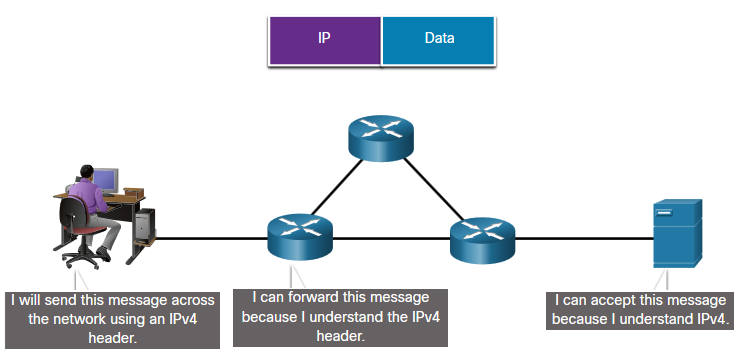 Протоколы Сетевые протоколы Функции
Устройства используют согласованные протоколы для связи .
Протоколы могут иметь одну или несколько функций.
[Speaker Notes: 3 – Протоколы и модели
3.2 – Протоколы
3.2.2 – Функции сетевого протокола]
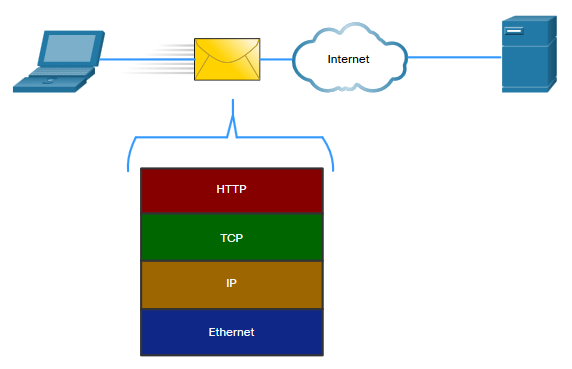 Протоколы Протокол Взаимодействие
Сети требуют использования нескольких протоколов.
Каждый протокол имеет свою собственную функцию и формат.
[Speaker Notes: 3 – Протоколы и модели
3.2 – Протоколы
3.2.3 – Протокол взаимодействия
3.2.4 – Проверьте свое понимание – Протоколы]
3.3 Наборы протоколов
[Speaker Notes: 3 – Протоколы и модели
3.3 – Наборы протоколов]
Наборы протоколов Наборы сетевых протоколов
Протоколы должны иметь возможность работать с другими протоколами.
Пакет протоколов:
Группа взаимосвязанных протоколов, необходимых для выполнения функции связи.
Наборы правил, которые работают вместе, помогая решить проблему
Протоколы рассматриваются с точки зрения уровней:
Высшие слои
Нижние уровни — занимаются перемещением данных и предоставляют услуги верхним уровням.
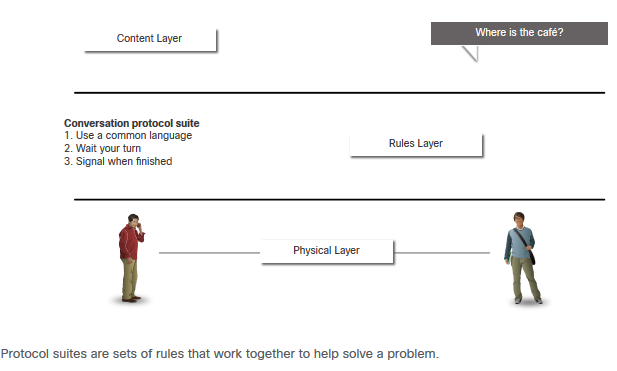 [Speaker Notes: 3 – Протоколы и модели
3.3 – Наборы протоколов
3.3.1 – Наборы сетевых протоколов]
Эволюция наборов
Существует несколько наборов протоколов.
Пакет протоколов Интернета или TCP/IP — большинство общий набор протоколов , поддерживаемый IETF (Internet Engineering Task Force)
Протоколы взаимодействия открытых систем (OSI) — разработаны Международной организацией по стандартизации (ИСО) и Международным союзом электросвязи (МСЭ)
AppleTalk — фирменный пакет, выпущенный компанией Apple Inc.
Novell NetWare — фирменный программный пакет, разработанный Novell Inc.
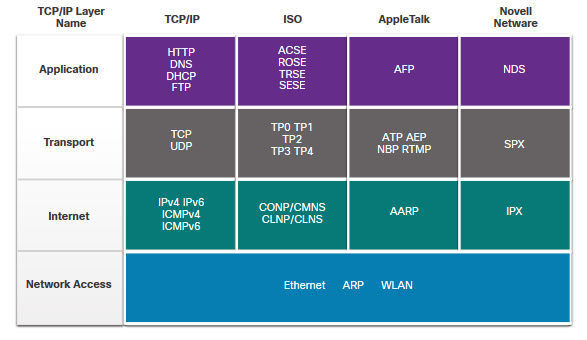 [Speaker Notes: 3 – Протоколы и модели
3.3 – Наборы протоколов
3.3.2 – Эволюция наборов протоколов]
Наборы протоколов Пример протокола TCP/IP
Протоколы TCP/IP работают на прикладном, транспортном и интернет-уровне.
Наиболее распространенными протоколами локальной сети уровня доступа к сети являются Ethernet и WLAN (беспроводная локальная сеть).
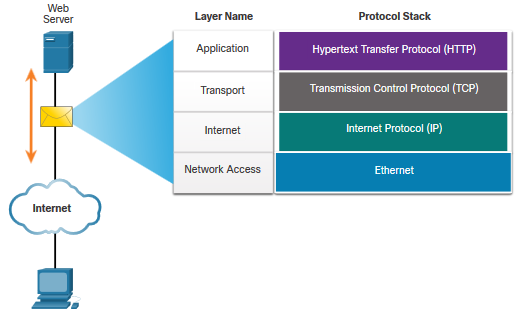 [Speaker Notes: 3 – Протоколы и модели
3.3 – Наборы протоколов
3.3.3 – Пример протокола TCP/IP]
Наборы протоколов Набор протоколов TCP/IP
TCP/IP — это набор протоколов, используемый в Интернете и включающий в себя множество протоколов.
TCP/IP — это:
Открытый стандартный набор протоколов, который находится в свободном доступе и может использоваться любым поставщиком.
Набор протоколов на основе стандартов, одобренный сетевой индустрией и утвержденный организацией по стандартизации для обеспечения совместимости.
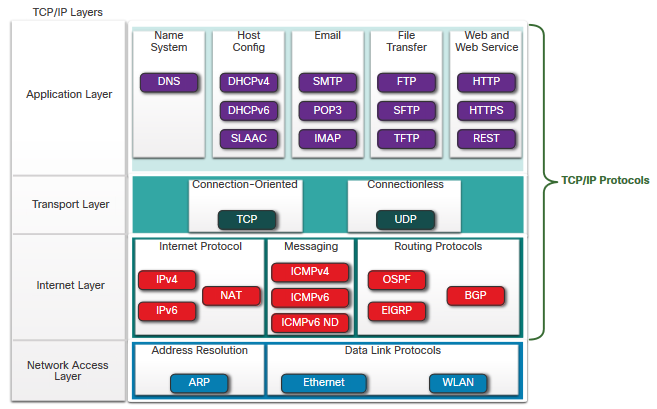 [Speaker Notes: 3 – Протоколы и модели
3.3 – Наборы протоколов
3.3.4 – Набор протоколов TCP/IP]
Наборы протоколов Процесс связи TCP/IP
Веб-сервер, инкапсулирующий и отправляющий веб-страницу клиенту.
Клиент, деинкапсулирующий веб-страницу для веб-браузера
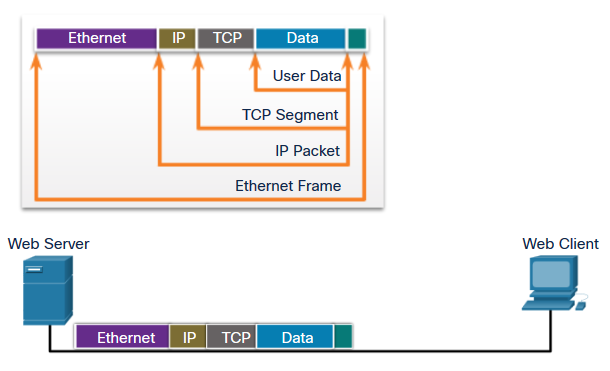 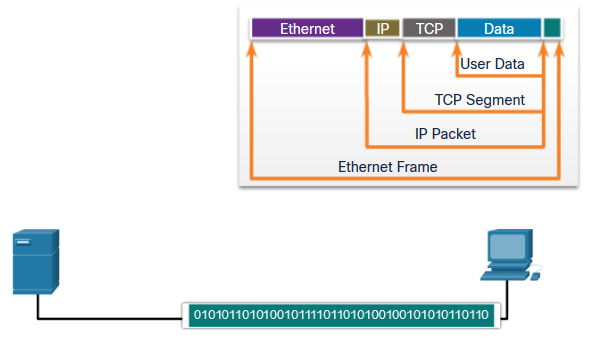 [Speaker Notes: 3 – Протоколы и модели
3.3 – Наборы протоколов
3.3.5 – Процесс связи TCP/IP
3.3.6 – Проверьте свое понимание – Пакеты]
3.4 Организации по стандартизации
[Speaker Notes: 3 – Протоколы и модели
3.4 – Организации по стандартизации]
Стандарты Организации Открытые стандарты
Открытые стандарты поощряют:
совместимость
соревнование
инновации
Организации по стандартизации:
нейтральный по отношению к поставщику
некоммерческие организации
создан для разработки и продвижения концепции открытых стандартов.
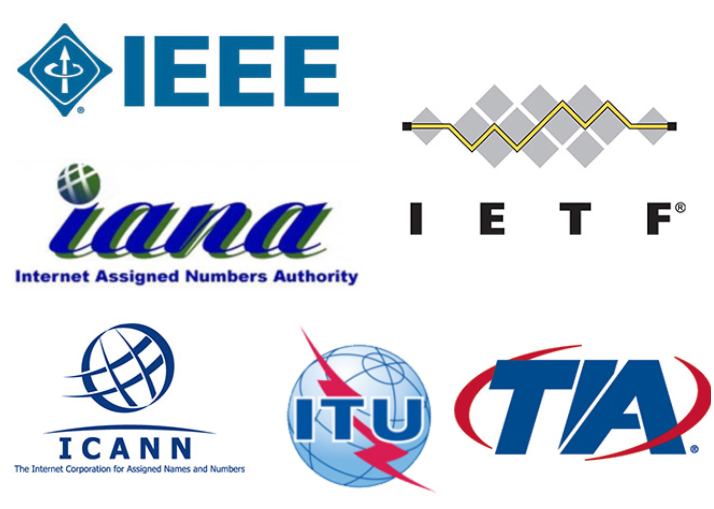 [Speaker Notes: 3 – Протоколы и модели
3.4 – Организации по стандартизации
3.4.1 – Открытые стандарты]
Стандарты организаций Интернет-стандарты
Internet Society (ISOC) — способствует открытому развитию и развитию Интернета.
Совет по архитектуре Интернета (IAB) — отвечает за управление и разработку стандартов Интернета.
Internet Engineering Task Force (IETF) — разрабатывает, обновляет и поддерживает технологии Интернета и TCP/IP.
Целевая группа по исследованиям Интернета (IRTF) — сосредоточена на долгосрочных исследованиях, связанных с Интернетом и протоколами TCP/IP.
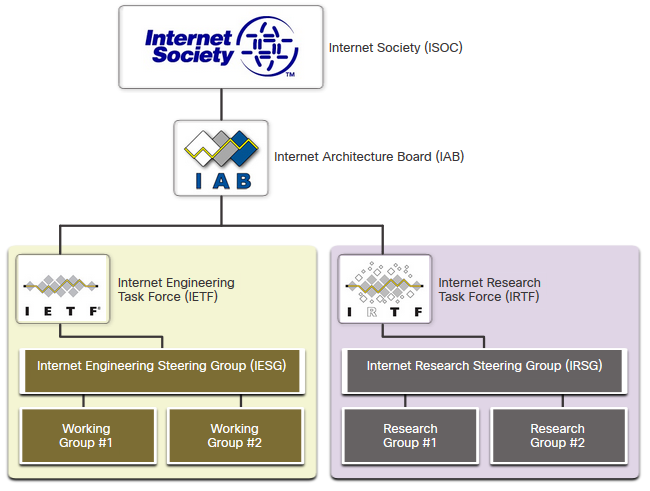 [Speaker Notes: 3 – Протоколы и модели
3.4 – Организации по стандартизации
3.4.2 – Стандарты Интернета]
Стандарты организаций Интернета (продолжение)
Организации по стандартизации, занимающиеся разработкой и поддержкой TCP/IP
Корпорация по управлению доменными именами и IP-адресами (ICANN) — координирует распределение IP-адресов, управление доменными именами и предоставление другой информации.
Управление по распределению номеров в Интернете (IANA) — контролирует и управляет распределением IP-адресов, управлением доменными именами и идентификаторами протоколов для ICANN.
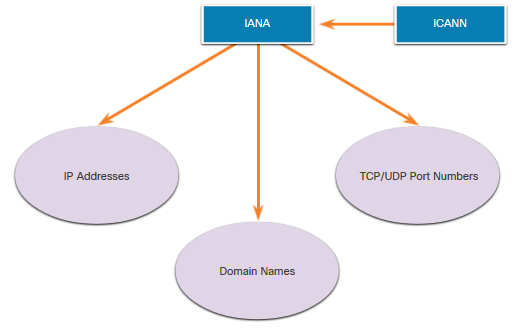 [Speaker Notes: 3 – Протоколы и модели
3.4 – Организации по стандартизации
3.4.2 – Стандарты Интернета (продолжение)]
Организации по стандартизации Электронные и коммуникационные стандарты
Институт инженеров по электротехнике и электронике ( IEEE , произносится как «Ай-трипл-И») — занимается разработкой стандартов в области энергетики, здравоохранения, телекоммуникаций и сетей.
Альянс электронной промышленности (EIA) — разрабатывает стандарты, касающиеся электропроводки, разъемов и 19-дюймовых стоек, используемых для монтажа сетевого оборудования.
Ассоциация телекоммуникационной промышленности (TIA) — разрабатывает стандарты связи для радиооборудования, вышек сотовой связи, устройств передачи голоса по IP (VoIP), спутниковой связи и т. д.
Международный союз электросвязи - Сектор стандартизации электросвязи (МСЭ-Т ) - определяет стандарты сжатия видео, телевидения на основе интернет-протокола (IPTV) и широкополосной связи, такой как цифровая абонентская линия (DSL)
[Speaker Notes: 3 – Протоколы и модели
3.4 – Организации по стандартизации
3.4.3 – Стандарты электроники и связи]
организаций по стандартизации – исследование сетевых стандартов
В этой лабораторной работе вы выполните следующее:
Часть 1: Исследование организаций, занимающихся стандартизацией сетевых технологий
Часть 2: Размышления об опыте работы в Интернете и компьютерных сетях
[Speaker Notes: 3 – Протоколы и модели
3.4 – Организации по стандартизации
3.4.4 – Лабораторная работа – Исследование сетевых стандартов
3.4.5 – Проверьте свое понимание – Организации по стандартизации]
3.5 Референтные модели
[Speaker Notes: 3 – Протоколы и модели
3.5 – Референтные модели]
Модель ОСИ
Референтные модели
Заголовки
Референтные модели. Преимущества использования многоуровневой модели.
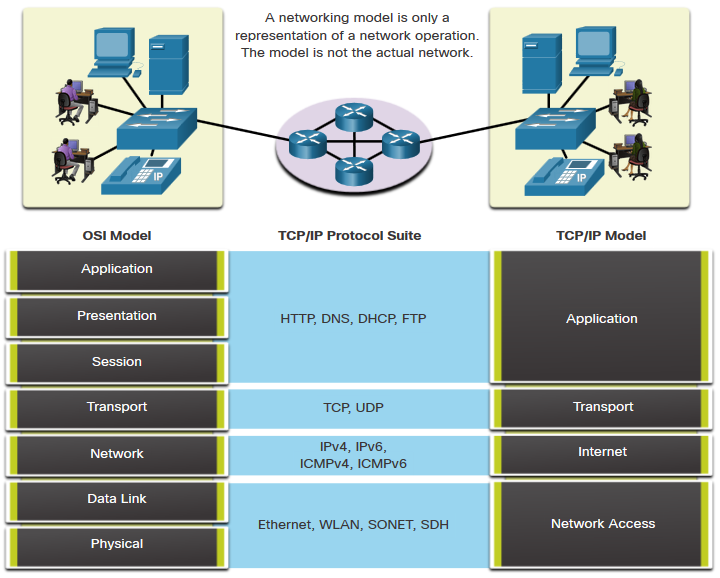 Сложные концепции, такие как работа сети, могут быть трудны для объяснения и понимания. По этой причине используется многоуровневая модель.
Две многоуровневые модели описывают сетевые операции:
Эталонная модель взаимодействия открытых систем (OSI)
Эталонная модель TCP/IP
[Speaker Notes: 3 – Протоколы и модели
3.5 – Референтные модели
3.5.1 – Преимущества использования многоуровневой модели]
Референтные модели. Преимущества использования многоуровневой модели (продолжение)
Преимущества использования многоуровневой модели:
Помощь в разработке протоколов, поскольку протоколы, работающие на определенном уровне, имеют определенную информацию, на основе которой они действуют, и определенный интерфейс с уровнями выше и ниже
Развивать конкуренцию, поскольку продукты разных поставщиков могут работать вместе.
Предотвращение влияния изменений технологий или возможностей на одном уровне на другие уровни выше и ниже
Предоставить общий язык для описания сетевых функций и возможностей
[Speaker Notes: 3 – Протоколы и модели
3.5 – Референтные модели
3.5.1 – Преимущества использования многоуровневой модели (продолжение)]
Референтные модели Референтная модель OSI
[Speaker Notes: 3 – Протоколы и модели
3.5 – Референтные модели
3.5.2 – Эталонная модель OSI]
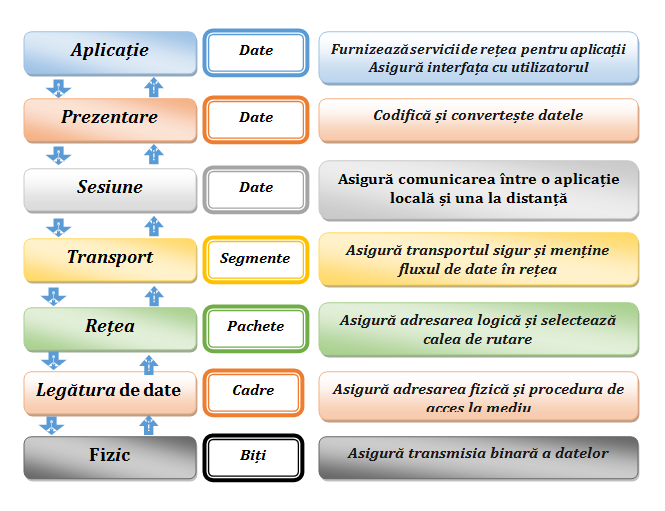 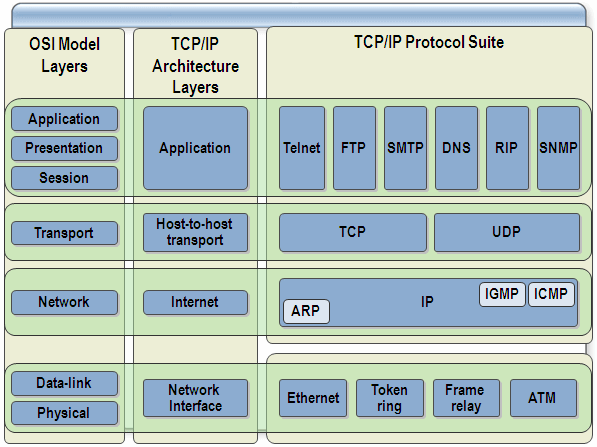 Референтные модели Референтная модель TCP/IP
[Speaker Notes: 3 – Протоколы и модели
3.5 – Референтные модели
3.5.3 – Эталонная модель TCP/IP]
эталонных моделей OSI и TCP/IP
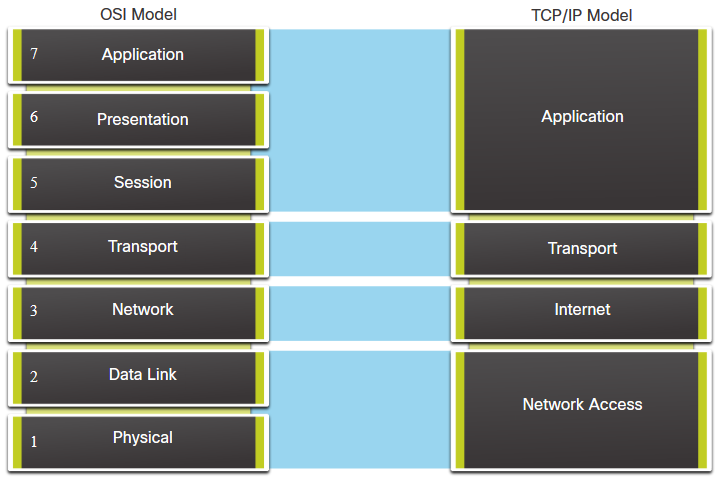 Модель OSI делит уровень доступа к сети и прикладной уровень модели TCP/IP на несколько уровней.
В наборе протоколов TCP/IP не указано, какие протоколы следует использовать при передаче по физической среде.
Уровни 1 и 2 модели OSI обсуждают необходимые процедуры для доступа к среде и физические средства передачи данных по сети.
[Speaker Notes: 3 – Протоколы и модели
3.5 – Референтные модели
3.5.4 – Сравнение моделей OSI и TCP/IP]
Сравнение OSI и TCP/IP
Справочные модели Packet Tracer – исследуйте модели TCP/IP и OSI в действии
Эта имитационная деятельность предназначена для обеспечения основы для понимания набора протоколов TCP/IP и связи с моделью OSI. Режим имитации позволяет просматривать содержимое данных, отправляемых по сети на каждом уровне.
В этом Packet Tracer вы:
Часть 1: Проверка HTTP-трафика
Часть 2: Отображение элементов набора протоколов TCP/IP
[Speaker Notes: 3 – Протоколы и модели
3.5 – Референтные модели
3.5.5 – Packet Tracer – исследование моделей TCP/IP и OSI в действии]
3.6 Инкапсуляция данных
[Speaker Notes: 3 – Протоколы и модели
3.6 – Инкапсуляция данных]
Инкапсуляция данных Сегментация сообщений
Сегментация — это процесс разбиения сообщений на более мелкие единицы. Мультиплексирование — это процесс взятия нескольких потоков сегментированных данных и их чередования вместе.
Сегментация сообщений имеет два основных преимущества:
Увеличивает скорость — большие объемы данных можно передавать по сети, не занимая канал связи.
Повышает эффективность — необходимо повторно передавать только те сегменты, которые не достигли пункта назначения, а не весь поток данных .
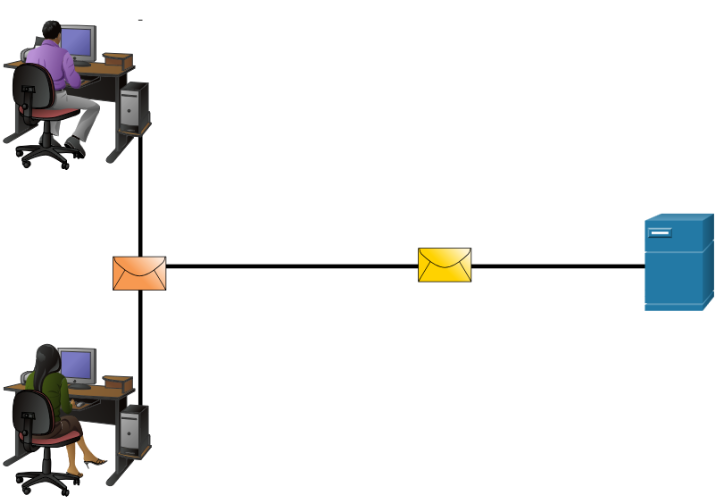 [Speaker Notes: 3 – Протоколы и модели
3.6 – Инкапсуляция данных
3.6.1 – Сегментация сообщений]
Инкапсуляция данных Секвенирование
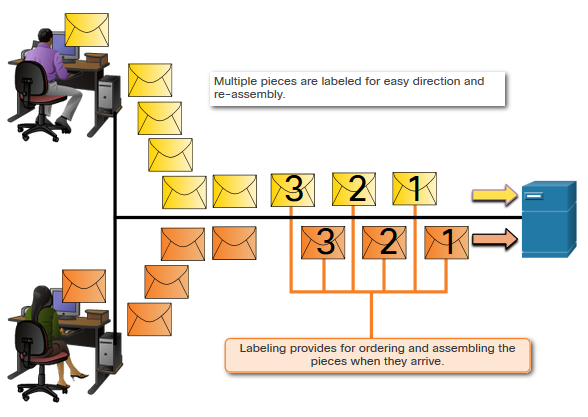 Секвенирование сообщений — это процесс нумерации сегментов, позволяющий повторно собрать сообщение в пункте назначения.
TCP отвечает за последовательность отдельных сегментов.
[Speaker Notes: 3 – Протоколы и модели
3.6 – Инкапсуляция данных
3.6.2 – Секвенирование]
инкапсуляции данных Единицы данных
Инкапсуляция — это процесс, при котором протоколы добавляют свою информацию к данным.
На каждом этапе процесса PDU имеет новое название, отражающее его новые функции.
Универсального соглашения об именовании PDU не существует; в этом курсе PDU именуются в соответствии с протоколами пакета TCP/IP.
PDU, проходящие по стеку, выглядят следующим образом:
Данные (поток данных)
Сегмент
Пакет
Рамка
Биты (поток битов)
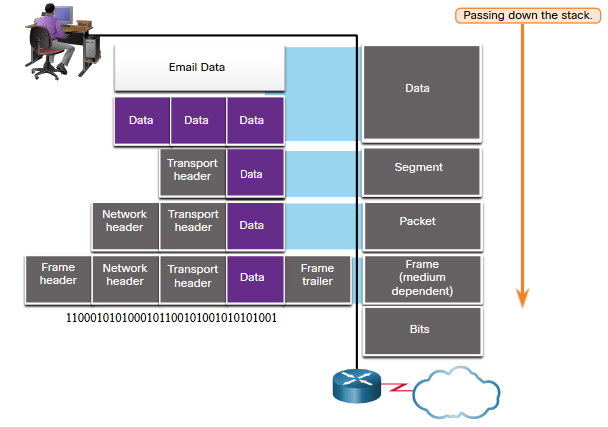 [Speaker Notes: 3 – Протоколы и модели
3.6 – Инкапсуляция данных
3.6.3 – Протокольные единицы данных]
Инкапсуляция данных Пример
Инкапсуляция — это процесс, идущий сверху вниз.
Уровень выше выполняет свой процесс, а затем передает его на следующий уровень модели. Этот процесс повторяется каждым слоем, пока он не будет отправлен в виде потока битов.
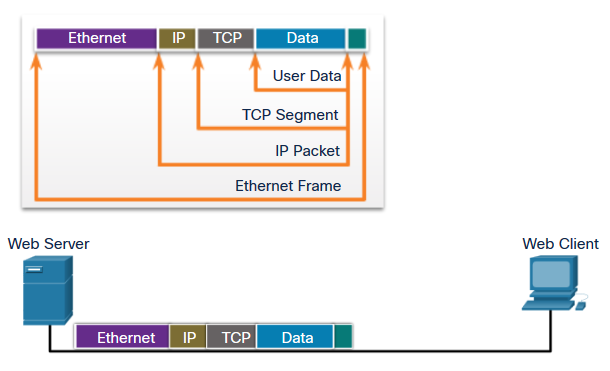 [Speaker Notes: 3 – Протоколы и модели
3.6 – Инкапсуляция данных
3.6.4 – Пример инкапсуляции]
Пример инкапсуляции и деинкапсуляции
Данные деинкапсулируются по мере продвижения вверх по стеку.
Когда слой завершает свой процесс, этот слой отделяет свой заголовок и передает его на следующий уровень для обработки. Это повторяется на каждом слое, пока это не станет потоком данных, который приложение может обработать.
Получено в виде битов (поток битов)
Рамка
Пакет
Сегмент
Данные (поток данных)
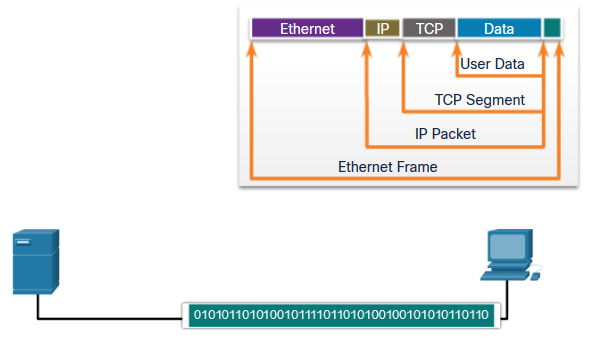 [Speaker Notes: 3 – Протоколы и модели
3.6 – Инкапсуляция данных
3.6.5 – Пример деинкапсуляции
3.6.6 – Проверьте свое понимание – Инкапсуляция]
3.7 Доступ к данным
[Speaker Notes: 3 – Протоколы и модели
3.7 – Доступ к данным]
Доступ к данным . Адреса
Как на канальном, так и на сетевом уровнях адресация используется для доставки данных от источника к месту назначения.
Адреса источника и назначения сетевого уровня — отвечают за доставку IP-пакета от исходного источника до конечного пункта назначения.
Адреса источника и назначения на уровне канала передачи данных — отвечают за доставку кадра канала передачи данных от одной сетевой интерфейсной карты (NIC) к другой сетевой карте в той же сети.
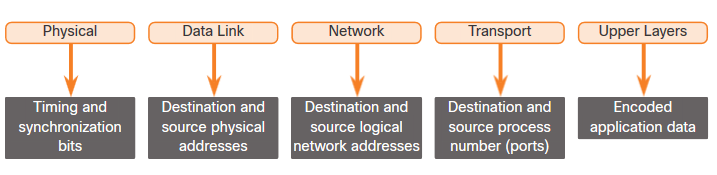 [Speaker Notes: 3 – Протоколы и модели
3.7 – Доступ к данным
3.7.1 – Адреса]
Логический адрес уровня 3
IP-пакет содержит два IP-адреса:
Исходный IP-адрес — IP-адрес отправляющего устройства, исходного источника пакета.
IP-адрес назначения — IP-адрес принимающего устройства, конечного пункта назначения пакета.
Эти адреса могут находиться на одной и той же ссылке или быть удаленными.
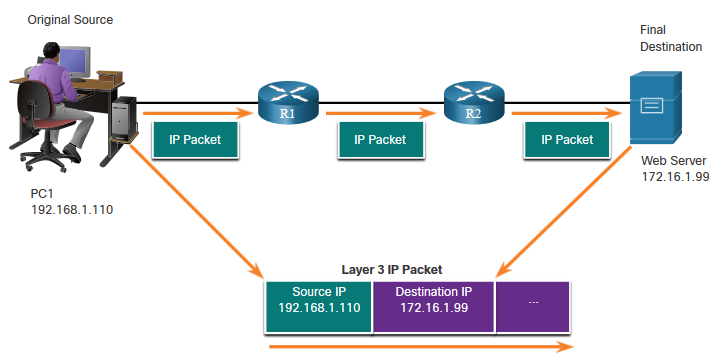 [Speaker Notes: 3 – Протоколы и модели
3.7 – Доступ к данным
3.7.2 – Логический адрес уровня 3]
доступа к данным (продолжение)
IP-адрес состоит из двух частей:
Сетевая часть (IPv4) или префикс (IPv6)  
Самая левая часть адреса указывает сетевую группу, членом которой является IP-адрес.
Каждая локальная или глобальная сеть будет иметь одинаковую сетевую часть.
Часть хоста (IPv4) или идентификатор интерфейса (IPv6) 
Оставшаяся часть адреса идентифицирует конкретное устройство в группе.
Эта часть уникальна для каждого устройства в сети.
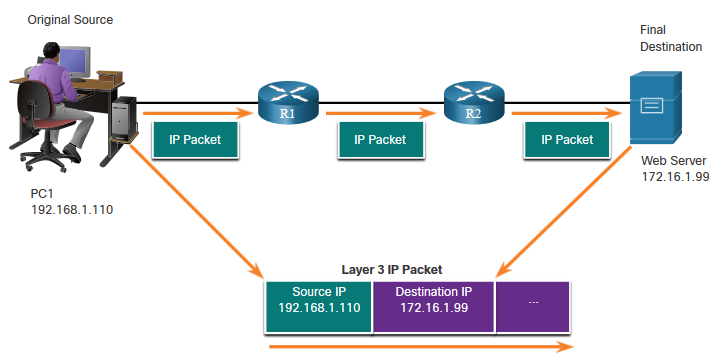 [Speaker Notes: 3 – Протоколы и модели
3.7 – Доступ к данным
3.7.2 – Логический адрес уровня 3 (продолжение)]
доступа к данным в одной сети
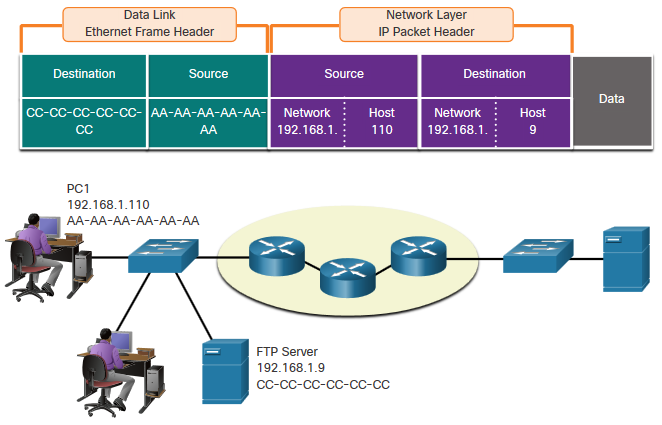 Если устройства находятся в одной сети, источник и пункт назначения будут иметь одинаковый номер в сетевой части адреса.
ПК1 – 192.168.1 .110
FTP-сервер – 192.168.1 .9
[Speaker Notes: 3 – Протоколы и модели
3.7 – Доступ к данным
3.7.3 – Устройства в одной сети-]
доступа к данным на уровне канала передачи данных Адреса: та же IP-сеть
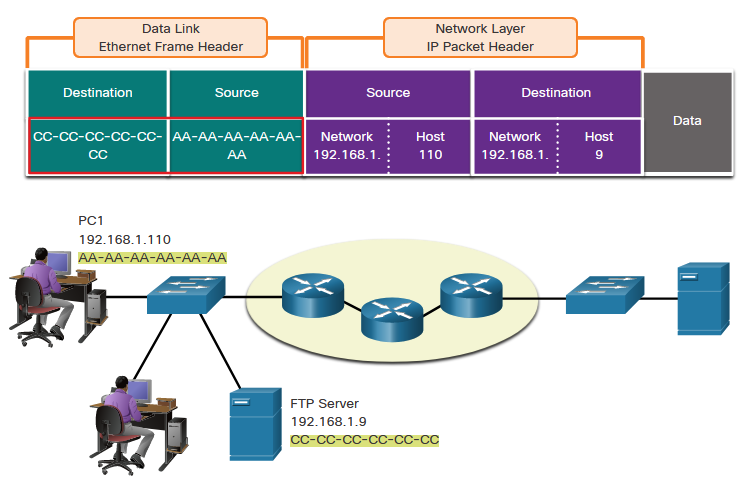 Если устройства находятся в одной сети Ethernet, кадр канала передачи данных будет использовать фактический MAC-адрес сетевого адаптера назначения.
MAC-адреса физически встроены в сетевой адаптер Ethernet и являются локальной адресацией.
Исходный MAC-адрес будет соответствовать адресу отправителя по ссылке.
MAC-адрес назначения всегда будет находиться на том же канале, что и источник, даже если конечный пункт назначения удален.
[Speaker Notes: 3 – Протоколы и модели
3.7 – Доступ к данным
3.7.4 – Роль адресов канального уровня: одна и та же IP-сеть]
доступа к данным в удаленной сети
Что происходит, когда фактический (конечный) пункт назначения находится не в той же локальной сети и является удаленным?
Что происходит, когда ПК1 пытается подключиться к веб-серверу?
Влияет ли это на сетевой и канальный уровни?
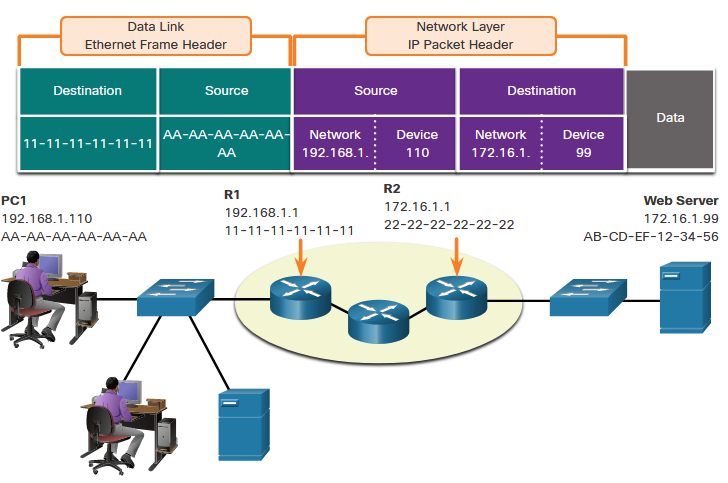 [Speaker Notes: 3 – Протоколы и модели
3.7 – Доступ к данным
3.7.5 – Устройства в удаленной сети]
доступа к данным адресов сетевого уровня
Если источник и пункт назначения имеют разную сетевую часть, это означает, что они находятся в разных сетях.
ПК1 – 192.168.1
Веб-сервер – 172.16.1
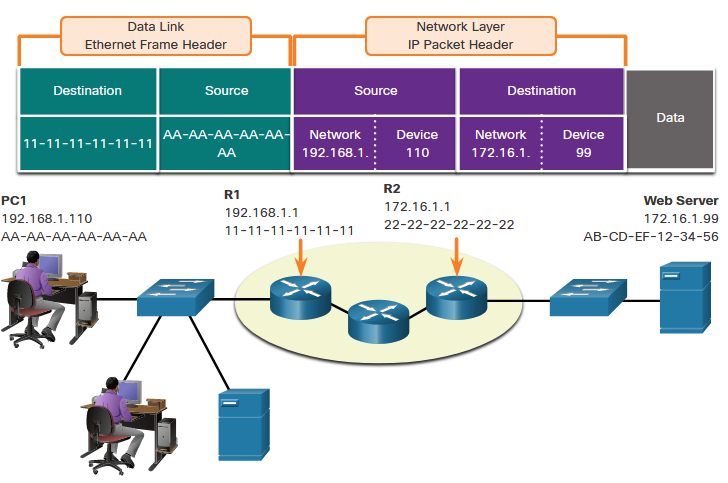 [Speaker Notes: 3 – Протоколы и модели
3.7 – Доступ к данным
3.7.6 – Роль адресов сетевого уровня]
Роль адресов канального уровня
Если конечный пункт назначения удален, уровень 3 предоставит уровню 2 IP-адрес локального шлюза по умолчанию, также известный как адрес маршрутизатора.
Шлюз по умолчанию (DGW) — это IP-адрес интерфейса маршрутизатора, который является частью этой локальной сети и будет «дверью» или «шлюзом» ко всем другим удаленным местоположениям.
Этот адрес необходимо сообщить всем устройствам в локальной сети, иначе их трафик будет ограничен только локальной сетью.
После того как уровень 2 на ПК1 перенаправляет данные на шлюз по умолчанию (маршрутизатор), маршрутизатор может начать процесс маршрутизации для передачи информации фактическому получателю.
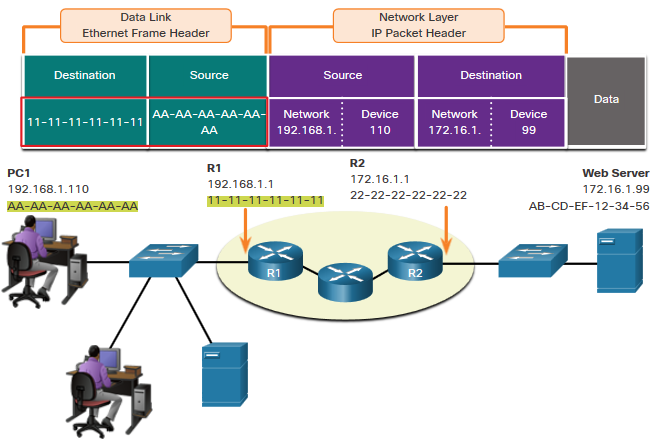 [Speaker Notes: 3 – Протоколы и модели
3.7 – Доступ к данным
3.7.7 – Роль адресов канального уровня: различные IP-сети]
Роль адресов канального уровня
Адресация канала передачи данных является локальной, поэтому для каждого канала будет указан источник и пункт назначения.
MAC-адрес для первого сегмента:
Источник – AA-AA-AA-AA-AA-AA (ПК1) Отправляет кадр.
Место назначения – 11-11-11-11-11-11 (R1-MAC шлюза по умолчанию). Получает кадр.
Примечание: в то время как локальная адресация L2 будет меняться от канала к каналу или от перехода к переходу, адресация L3 останется прежней.
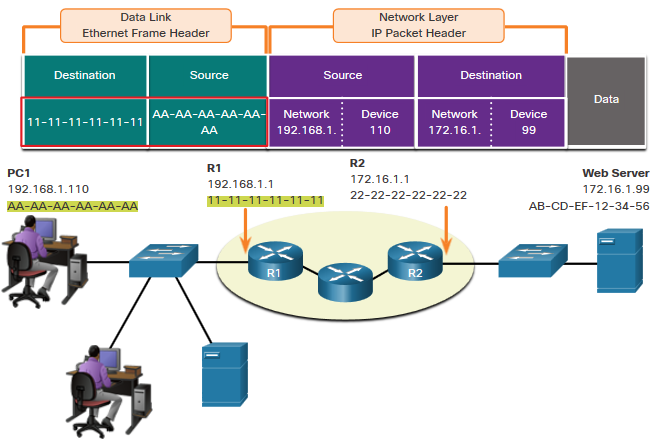 [Speaker Notes: 3 – Протоколы и модели
3.7 – Доступ к данным
3.7.7 – Роль адресов канального уровня: различные IP-сети (продолжение)]
Адреса каналов передачи данных
Поскольку адресация канала передачи данных является локальной, она будет иметь источник и пункт назначения для каждого сегмента или перехода к пункту назначения.
MAC-адрес для первого сегмента:
Источник – (PC1 NIC) отправляет кадр
Место назначения – (первый маршрутизатор – интерфейс DGW) получает кадр
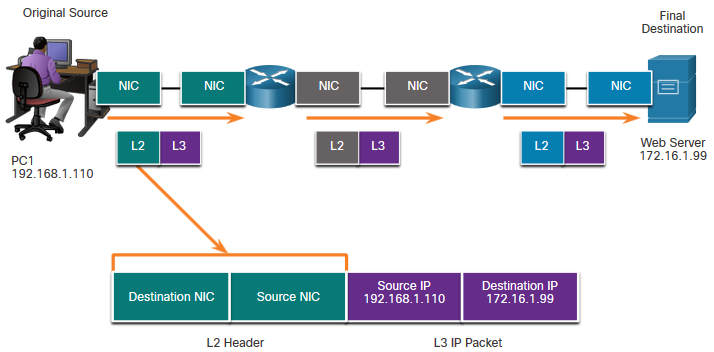 [Speaker Notes: 3 – Протоколы и модели
3.7 – Доступ к данным
3.7.8 – Адреса каналов передачи данных]
для доступа к данным (продолжение)
MAC-адрес для второго перехода:
Источник – (первый маршрутизатор – выходной интерфейс) отправляет кадр
Место назначения – (Второй маршрутизатор) получает кадр
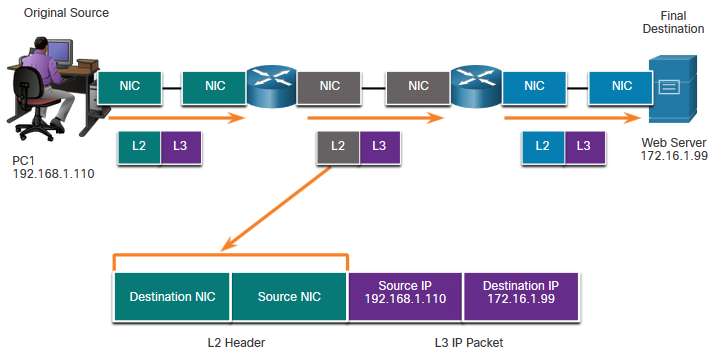 [Speaker Notes: 3 – Протоколы и модели
3.7 – Доступ к данным
3.7.8 – Адреса каналов передачи данных (продолжение)]
для доступа к данным (продолжение)
MAC-адрес для последнего сегмента:
Источник – (выходной интерфейс второго маршрутизатора) отправляет кадр
Место назначения – (сетевая карта веб-сервера) получает кадр
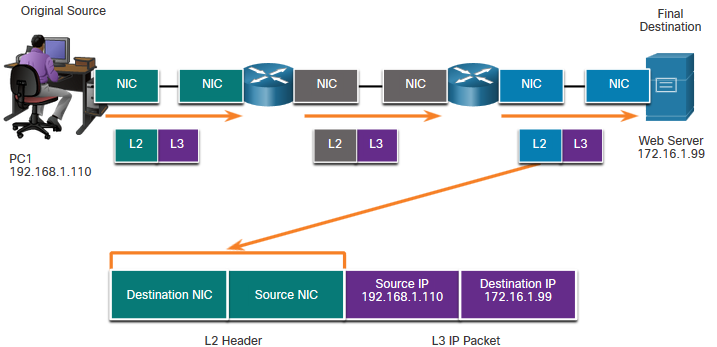 [Speaker Notes: 3 – Протоколы и модели
3.7 – Доступ к данным
3.7.8 – Адреса каналов передачи данных (продолжение)]
для доступа к данным (продолжение)
Обратите внимание, что пакет не изменяется, но изменяется кадр, поэтому IP-адресация L3 не меняется от сегмента к сегменту, как MAC-адресация L2.
Адресация L3 остается прежней, поскольку она глобальна, а конечным пунктом назначения по-прежнему является веб-сервер.
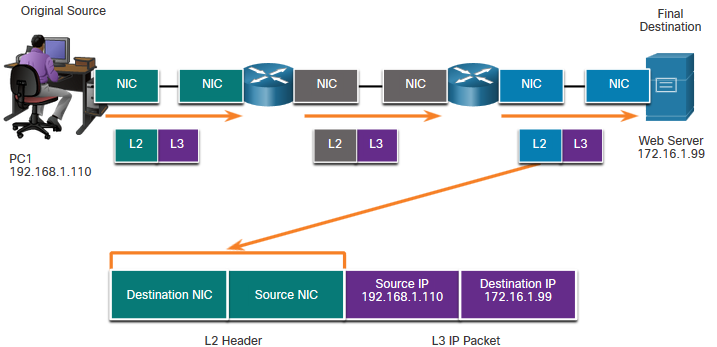 [Speaker Notes: 3 – Протоколы и модели
3.7 – Доступ к данным
3.7.8 – Адреса каналов передачи данных (продолжение)]
доступа к данным – Установка Wireshark
В этой лабораторной работе вы выполните следующее:
Загрузите и установите Wireshark
[Speaker Notes: 3 – Протоколы и модели
3.7 – Доступ к данным
3.7.9 – Лабораторная работа – Установка Wireshark]
по доступу к данным – использование Wireshark для просмотра сетевого трафика
В этой лабораторной работе вы выполните следующее:
Часть 1: Сбор и анализ локальных данных ICMP в Wireshark
Часть 2: Сбор и анализ удаленных данных ICMP в Wireshark
[Speaker Notes: 3 – Протоколы и модели
3.7 – Доступ к данным
3.7.10 – Лабораторная работа – Использование Wireshark для просмотра сетевого трафика
3.7.11 – Проверьте свое понимание – Доступ]
3.8 Практика и тесты по модулю
[Speaker Notes: 3 – Протоколы и модели
3.8 – Практика и тест по модулю]
Практика и тест по модулю Что я узнал в этом модуле?
Правила
Протоколы должны иметь отправителя и получателя.
Общие компьютерные протоколы включают следующие требования: кодирование сообщений, форматирование и инкапсуляция, размер, время и параметры доставки.
Протоколы
Для отправки сообщения по сети требуется использование нескольких протоколов.
Каждый сетевой протокол имеет свою собственную функцию, формат и правила связи.
Пакеты протоколов
Набор протоколов — это группа взаимосвязанных протоколов.
Набор протоколов TCP/IP — это протоколы, используемые сегодня.
Организации по стандартизации
Открытые стандарты поощряют взаимодействие, конкуренцию и инновации.
[Speaker Notes: 3 – Протоколы и модели
3.8 – Практика и тест по модулю
3.8.1 – Чему я научился в этом модуле?]
Практика и тест по модулю Что я узнал в этом модуле? (Продолжение)
Референтные модели
В сетях используются две модели: TCP/IP и OSI.
Модель TCP/IP имеет 4 уровня, а модель OSI — 7 уровней.
Инкапсуляция данных
Форма, которую принимает фрагмент данных на любом уровне, называется протокольным блоком данных (PDU) .
В процессе инкапсуляции данных используются пять различных PDU: данные, сегмент, пакет, кадр и биты.
Доступ к данным
Сетевой и канальный уровни будут обеспечивать адресацию для перемещения данных по сети.
Уровень 3 будет обеспечивать IP-адресацию, а уровень 2 — MAC-адресацию.
Способ обработки адресации на этих уровнях будет зависеть от того, находятся ли источник и пункт назначения в одной сети или пункт назначения находится в другой сети, нежели источник.
[Speaker Notes: 3 – Протоколы и модели
3.8 – Практика и тест по модулю
3.8.1 – Чему я научился в этом модуле? (Продолжение)
3.8.2 – Тест по модулю – Протоколы и модели]
Новые термины и команды
[Speaker Notes: 3 – Протоколы и модели
Новые термины и команды]
Новые термины и команды (продолжение)
[Speaker Notes: 3 – Протоколы и модели
Новые термины и команды (продолжение)]